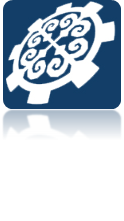 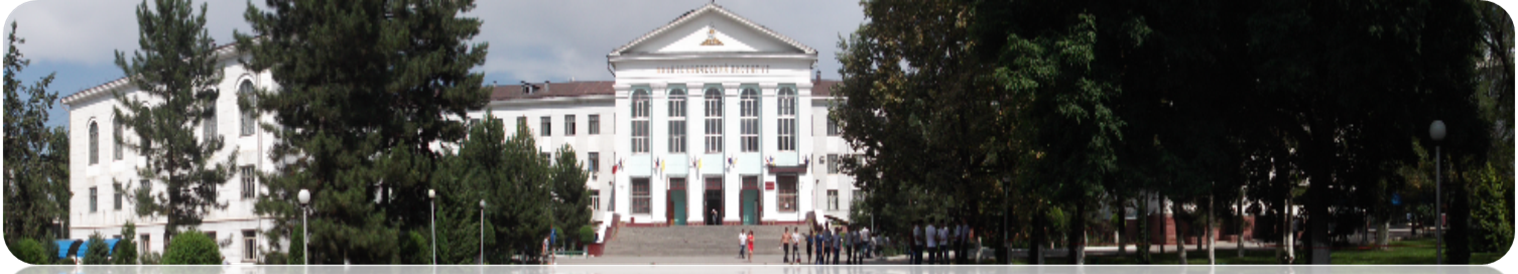 И. Раззаков атындагы КМТУнун жаңы окуу жылына  даярдыгы тууралуу
И. Раззаков атындагы КМТУнун жана анын түзүмдөрүнүн  өнүгүшүнүн стратегиялык пландарын ишке ашыруу боюнча иш дайыма жүрүп жатат.
Мамлекеттик тилди өнүктүрүү боюнча мамлекеттик программаны иш жүзүнө ашыруу максатында 2022-2023-окуу жылында системдик иштер жүргүзүлдү, анын жыйынтыгында университеттин ишмердүүлүгүндө мамлекеттик тилдин ролу жана мааниси жогорулады. 
Түзүмдүк бөлүмдөрдүн мамлекеттик тил боюнча жооптуу кызматкерлери тарабынан отчеттор жана маалыматтар өз учурунда тапшырылды. 
Азыркы учурда кыргыз тилинде топторду ачуу, ошондой эле кыргыз тилинде окуу, окуу-усулдук куралдардын жетишсиздиги  маанилүү маселелердин бири болуп саналат.
2
Жаңы окуу жылында башкы ЖОЖдун окуу түзүмдөрү төмөндөгү санда билим берүү программаларын ишке ашырат
магистратура – 60 багыт
бакалавриат – 57
инженердик программалар – 9
Phd- 11
3
Бакалаврларды жана магистрлерди даярдоо багыттары боюнча биргелешкен билим берүү программаларын ишке ашыруунун алкагында төмөнкүдөй алдыңкы университеттер менен иш уланууда:
«Москва энергетикалык институту» Улуттук изилдөө университети; 
Д.Ф.Устинов атындагы “ВОЕНМЕХ” Балтика мамлекеттик техникалык университети; 
Казан мамлекеттик энергетика университети; 
Алтай мамлекеттик техникалык университети; 
Н.П.Огарев атындагы Мордовия мамлекеттик университети; 
Москва автомобиль-жол мамлекеттик техникалык университети; 
Омск мамлекеттик жол байланыш университети; 
“МИФИ” (Москва инженердик физика институту) Улуттук изилдөө ядролук университети;  
Новосибирск мамлекеттик техникалык университети; 
ИТМО Улуттук изилдөө университети; 
Түштүк федералдык университети (Таганрог).
:
4
2021-2022-окуу жылында эки дипломдук программада төмөнкү багыттар боюнча 4 студент окуусун аяктайт:
Электроэнергетика жана электротехника (Казан мамлекеттик энергетика университети) - 1 студент;
Стандартташтыруу, сертификатташтыруу жана метрология - 1 студент;  Маалыматтык системалар жана технологиялар - 2 студент (Д.Ф.Устинов атындагы “ВОЕНМЕХ” Балтика мамлекеттик техникалык университети)
5
2022-23-о.ж. аягына билим алуучулардын саны университет боюнча -  22508 студент түздү
6
Даярдоо багыты боюнча мамлекеттик сынакты тапшырууга 3799 студентке уруксат берилди, алардын ичинен 3685 студент тапшырды.
Бүтүрүүчү квалификациялык ишин жактоого 3058 студентке, магистрлик диссертациясын жактоого 627 магистрантка уруксат берилди.
Коллеждер боюнча дипломдук долбоорду жактоого 1412 студентке уруксат берилди
7
КР ББИМ тарабынан бекитилген алдын алма табыштама боюнча университет боюнча 4449 студенттин  аякташы күтүлүп жатат
2023-24-о.ж.  абитуриенттерди кабыл алуу планы боюнча божомолдоо: 
күндүзгү окутуу боюнча – 6000
сырттан окутуу боюнча  (АОТ колдонуу менен) – 3100
магистратурага – 300 (күндүзгү) и 100 (сырттан)
8
2023-жылга жаңы багыттардын жана профилдердин тизмеси
9
1. «КМТУнун жаңы окуу жылына даярдыгы жөнүндө» маалыматы эске алынсын.
2. Окуу башкармалыгы:
IT-департаменти менен биргеликте окуу процессине университеттин өз алдынча маалыматтык системин  ишке ашыруу жана жайылтуу боюнча ишин улантсын.  Мөөнөтү – жыл ичинде;
2023-2024-о.ж. кыргыз жана англис тилинде окуу топтордун ачуу жана мамлекеттик тилде окутуу  пландалсын.  Мөөнөтү – 2023-ж.15.09 чейин;
университеттин бөлүмдөрүнүн ишмердүүлүгүн баалоо жана текшерүү процедурасына мамлекеттик тилдин абалы жана өнүгүшү боюнча маселе кошумча ишмердүүлүктүн критерийлери катары кабыл алынсын жана отчет тапшыруу каралсын. Мөөнөтү – жыл ичинде.
3. Түзүмдүк бөлүмдөрдүн жетекчилери жана кафедра башчылары: 
2023-24-о.ж. даярдыктарды камсыздоо иштерин бүтүрүшсүн. Мөөнөтү – 2023-ж.15.09 чейин;
 окуу китептерин, окуу-усулдук куралдарды, магистрлик жана бакалавр программаларынын дисциплиналары үчүн ОУК түзүү боюнча иштерди улантышсын. Мөөнөтү – 2023-ж.15.09 чейин;
 профессордук-окутуучулар курамына  мамлекеттик тилде багыттар жана адистиктер боюнча китептерди пландоо жана даярдоо милдеттендирилсин. Мөөнөтү – жыл ичинде;
 2023-24-о.ж. окутуулучу дисциплиналар боюнча электрондук билим берүү ресурстарын университеттин билим берүү порталына жайгаштырсын. Мөөнөтү – 2023-ж. 30.06 чейин;
 2023-24-о.ж. ПОКтун штаттык тизимин түзүү, окуу-лабораториялык базаны даярдоо, кафедраларды усулдук жана техникалык жактан камсыздоо боюнча  керектүү чаралар көрүлсүн. Мөөнөтү – 2023-ж. 01.09 чейин;  
 компетенттүү мамиленин негизинде бүтүрүүчүлөр менен студенттердин мамлекеттик тилди тийиштүү деңгээлде билүүсүн камсыздашсын. Мөөнөтү – жыл ичинде;
 мамлекеттик тилде окуу процессин ишке ашыруу максатында окуу процессине жаңы инновациялык технологияларды, усулдуктарды жана формаларды иштеп чыгып киргизүүнү камсыздашсын. Мөөнөтү – жыл ичинде.
10